MORGAN HILL DEMOGRAPHICS
Incorporated: 				            1906
Population:					45,342
Under 18					25.9%
Foreign Born					20.1%
Language other than English: 			30.9%
Registered Voters:          			22,543
Veterans: 					1,910
Bachelor’s Degree or Higher:			44.3%
Median Household Income: 			$139,161
1
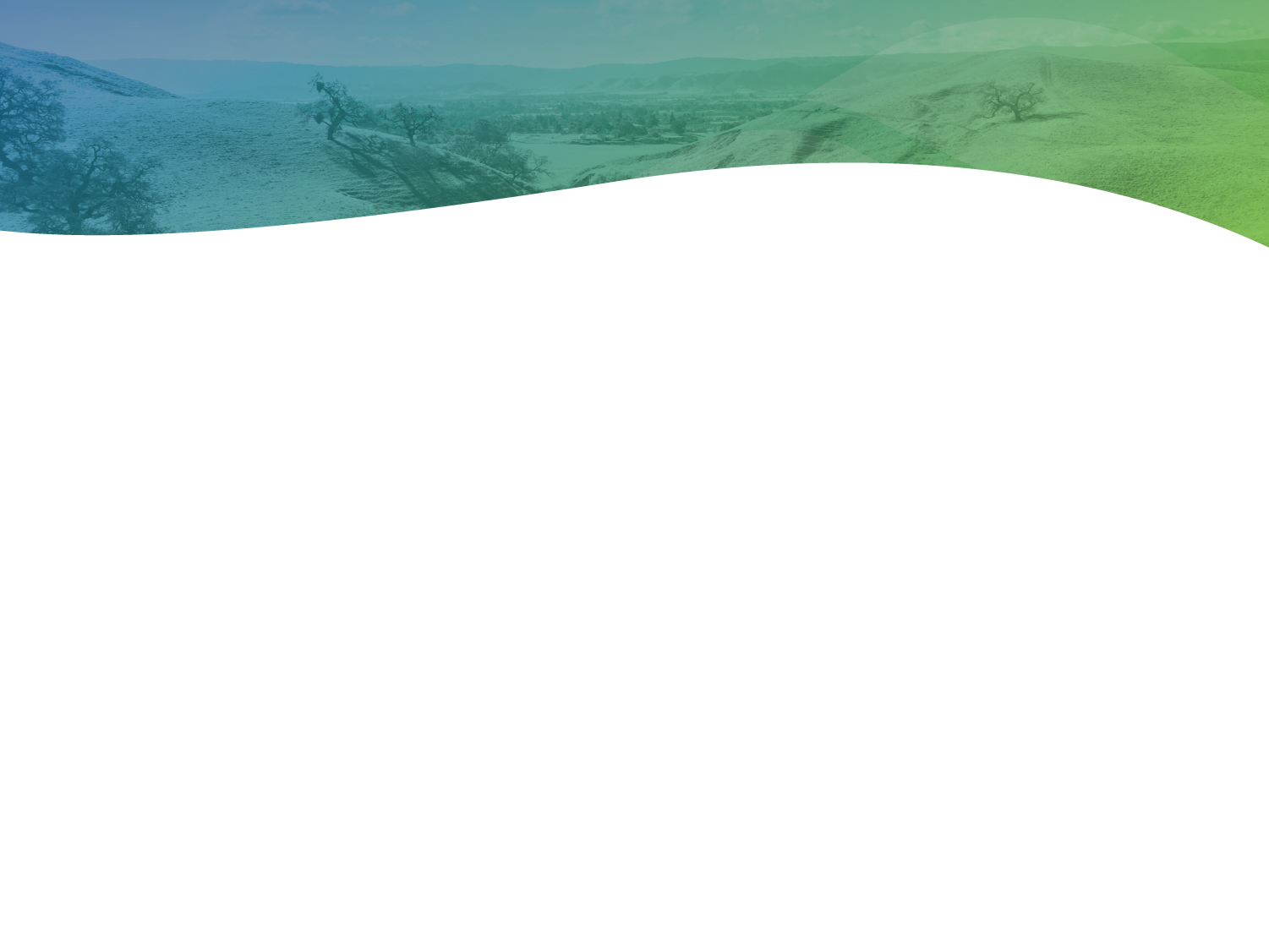 MORGAN HILL DEMOGRAPHICS
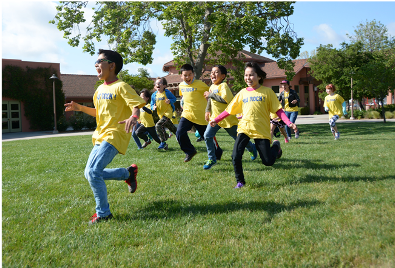 White: 			44.1% 
Hispanic: 			34.7%
Asian: 			15.8%
Black: 			  1.5%
Women:			52.6%
Median Age: 			39.3
Median Household       	  3.10
Mean travel time to work	36 min
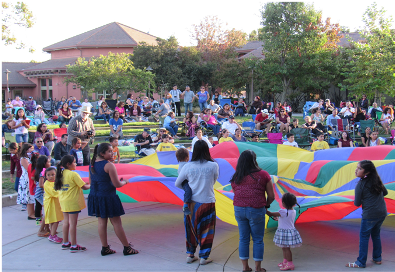 2
TAX COLLECTION 101
Residents & Visitors Pay
Morgan Hill Receives
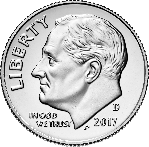 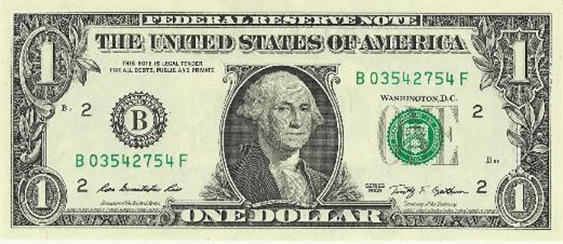 Property Tax
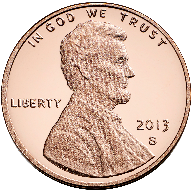 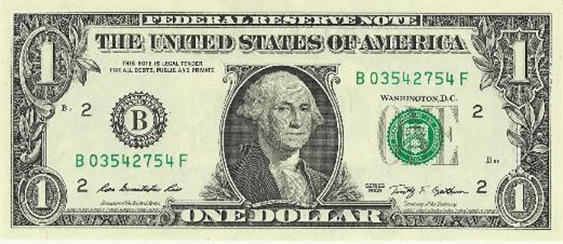 Sales Tax
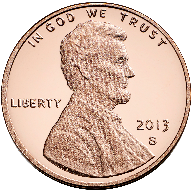 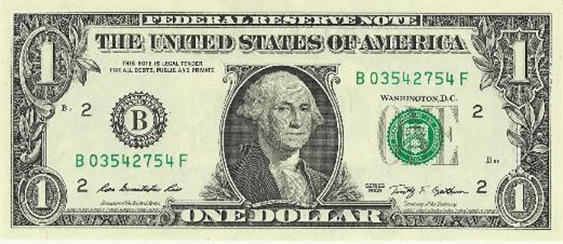 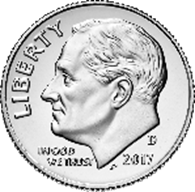 TOT
(Transient Occupancy Tax)
BUDGET
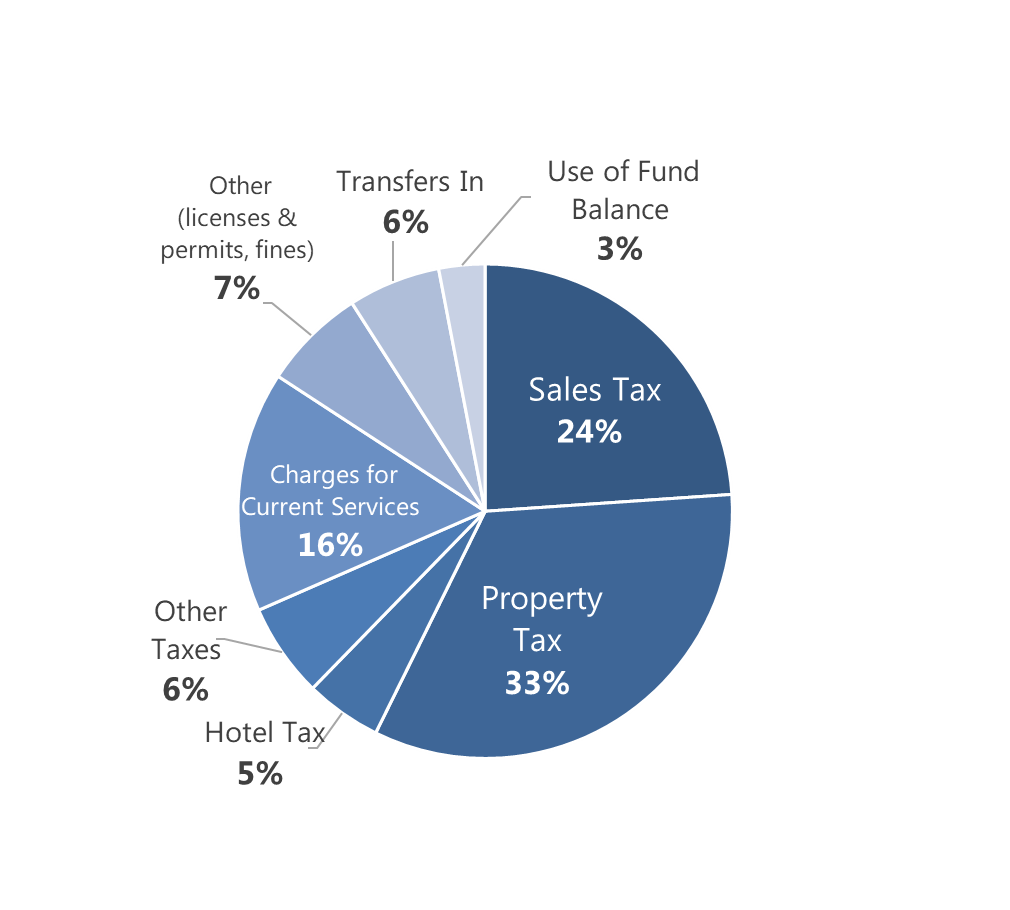 City Revenue
General Fund Revenue
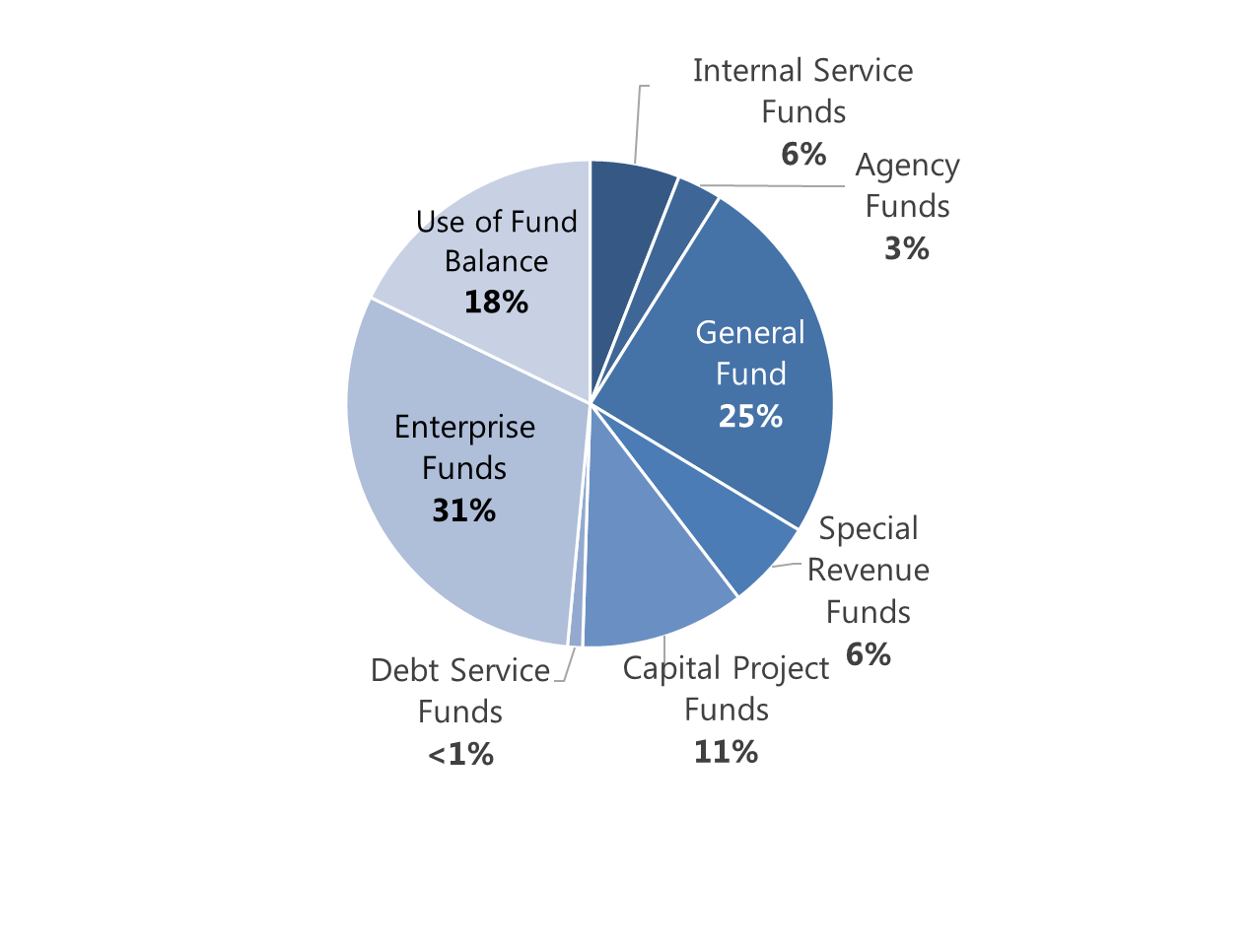 4
BUDGET
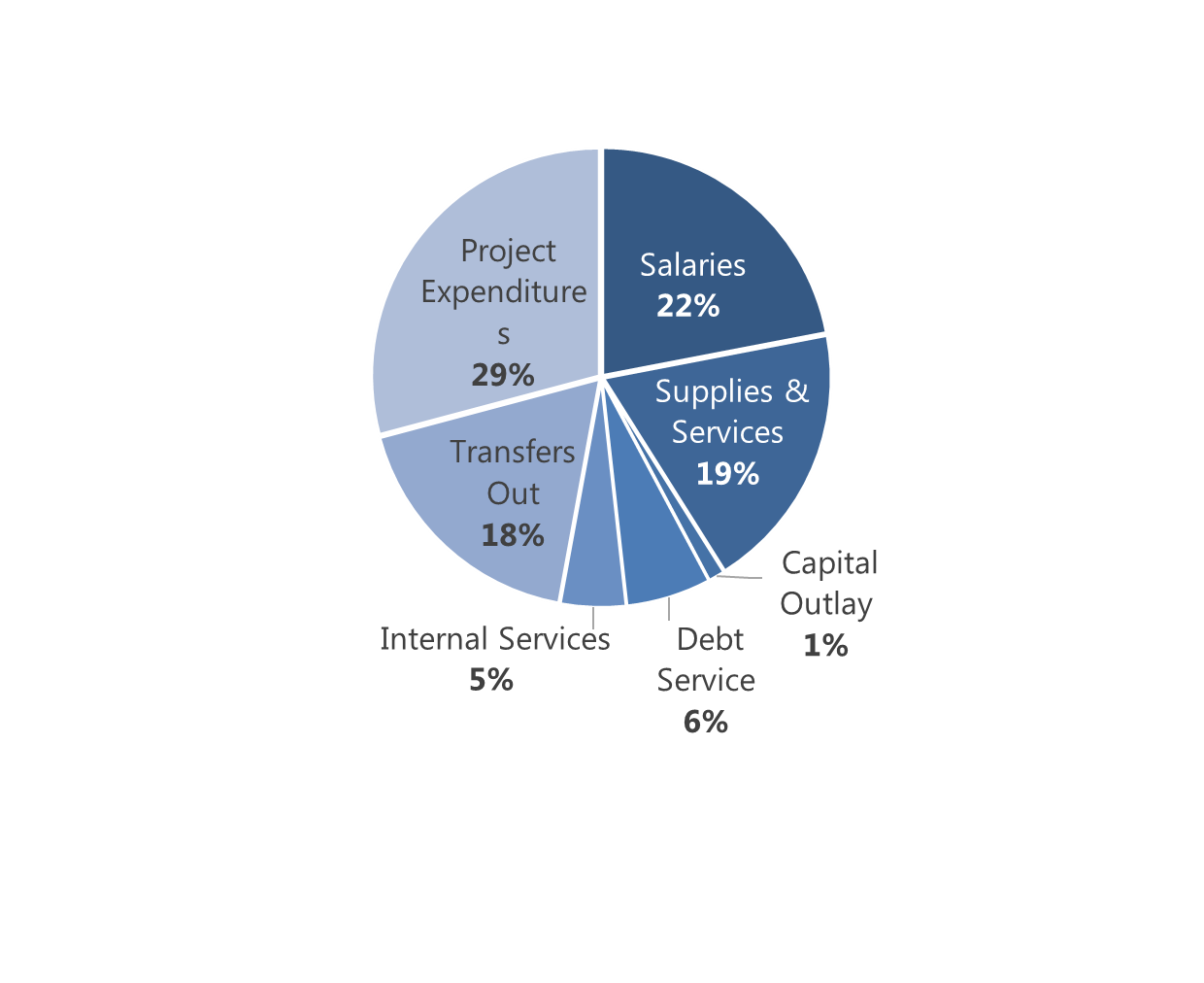 Expenditures
5
GENERAL FUND SIX YEAR FORECAST
6
Per Capita Discretionary Tax Revenue Comparison
7
GENERAL PLAN
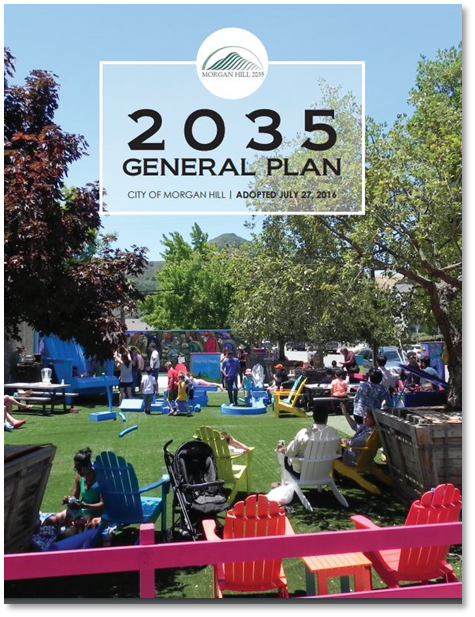 The Economic Development Element establishes policy guidance to support the community’s economic well-being. Its strategies include diversifying the local economy, increasing the quality and quantity of available job opportunities, decreasing the need for commuting, creating a thriving Downtown, and enhancing Morgan Hill’s appeal as a tourist destination. 


Develop & maintain high-quality public infrastructure & services
Position Morgan Hill as a compelling choice for companies by providing flexibility
Retain and attract businesses by providing a business-friendly climate
Create fiscal sustainability by cultivating a diversified tax base
Increase economic opportunities through a robust and diverse range of business activity
SUSTAINABLE MORGAN HILL
Vision: To sustain a safe, inclusive, socially responsible, environmentally conscious, and economically sound community..
City Council Strategic Priorities:
 Fiscal Sustainability
 Affordable Housing and Homelessness
 Community Outreach, Engagement and Messaging
 Economic Development
 Transportation
9
A CLEAR VISION FOR ECONOMIC DEVELOPMENT
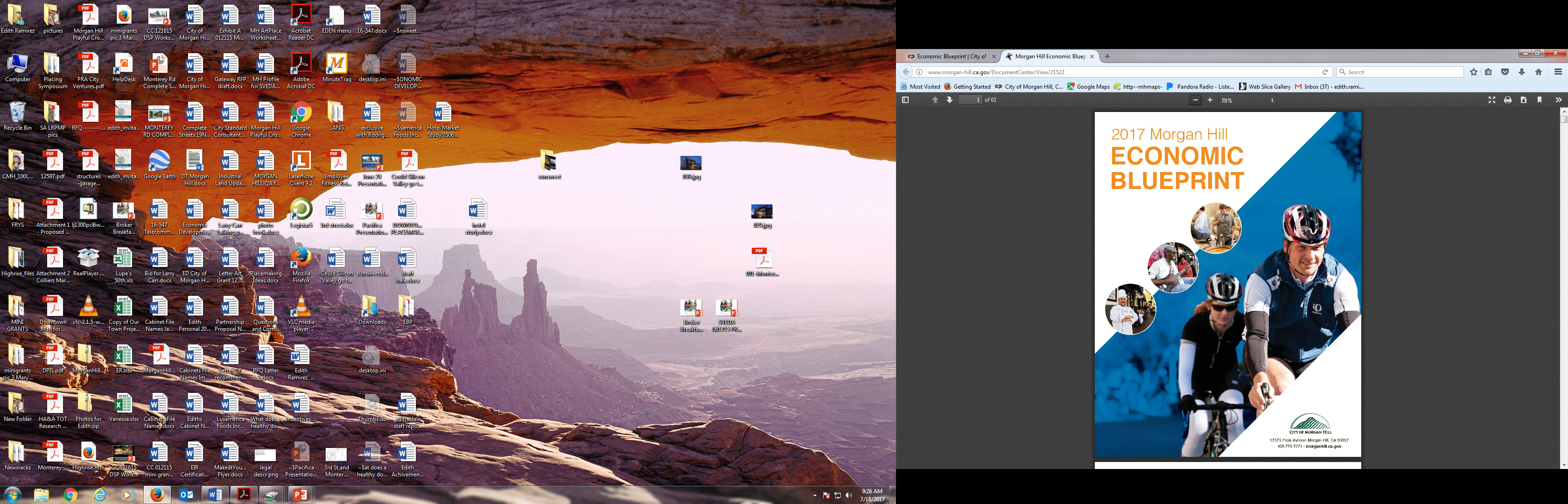 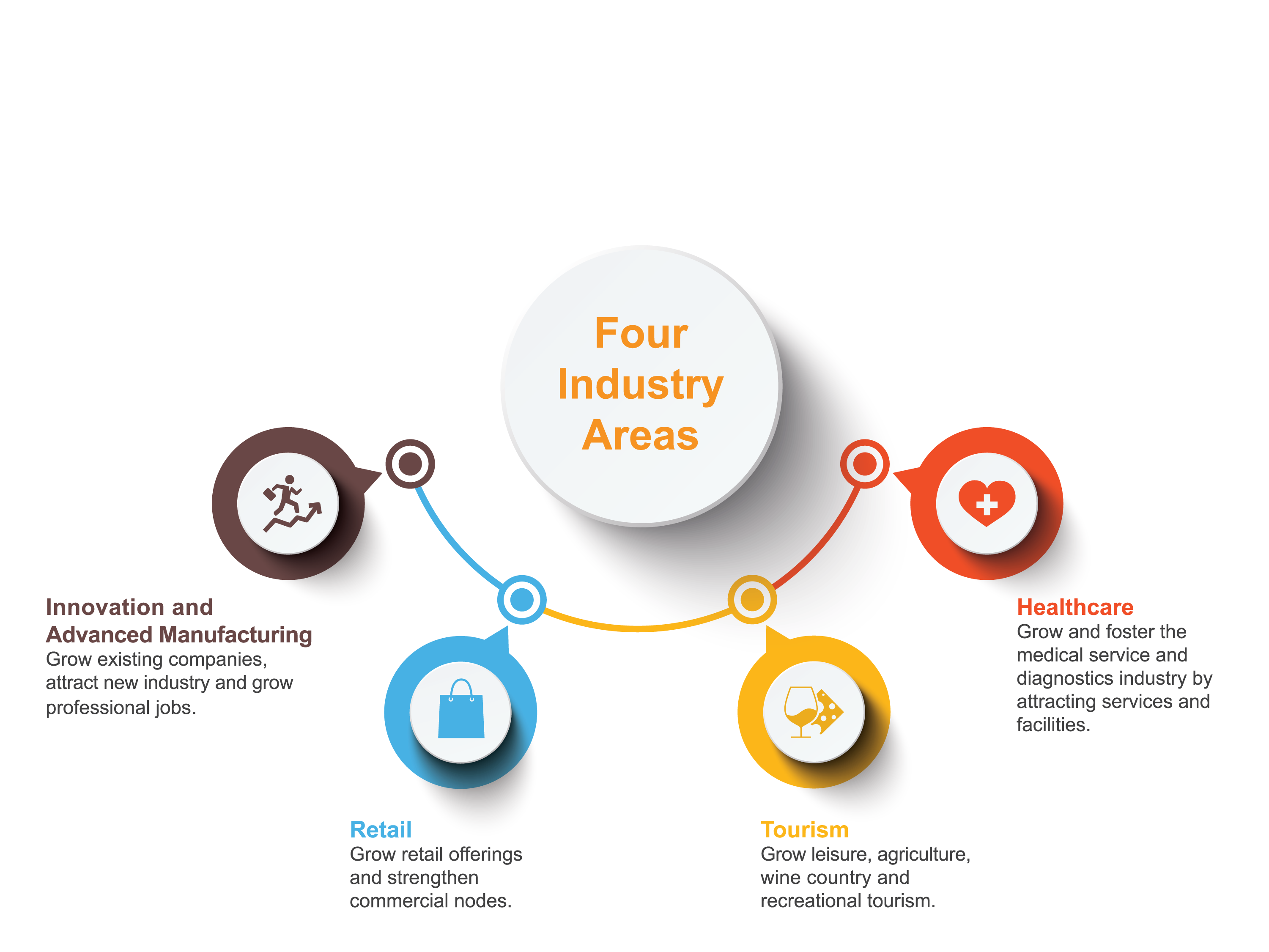 10
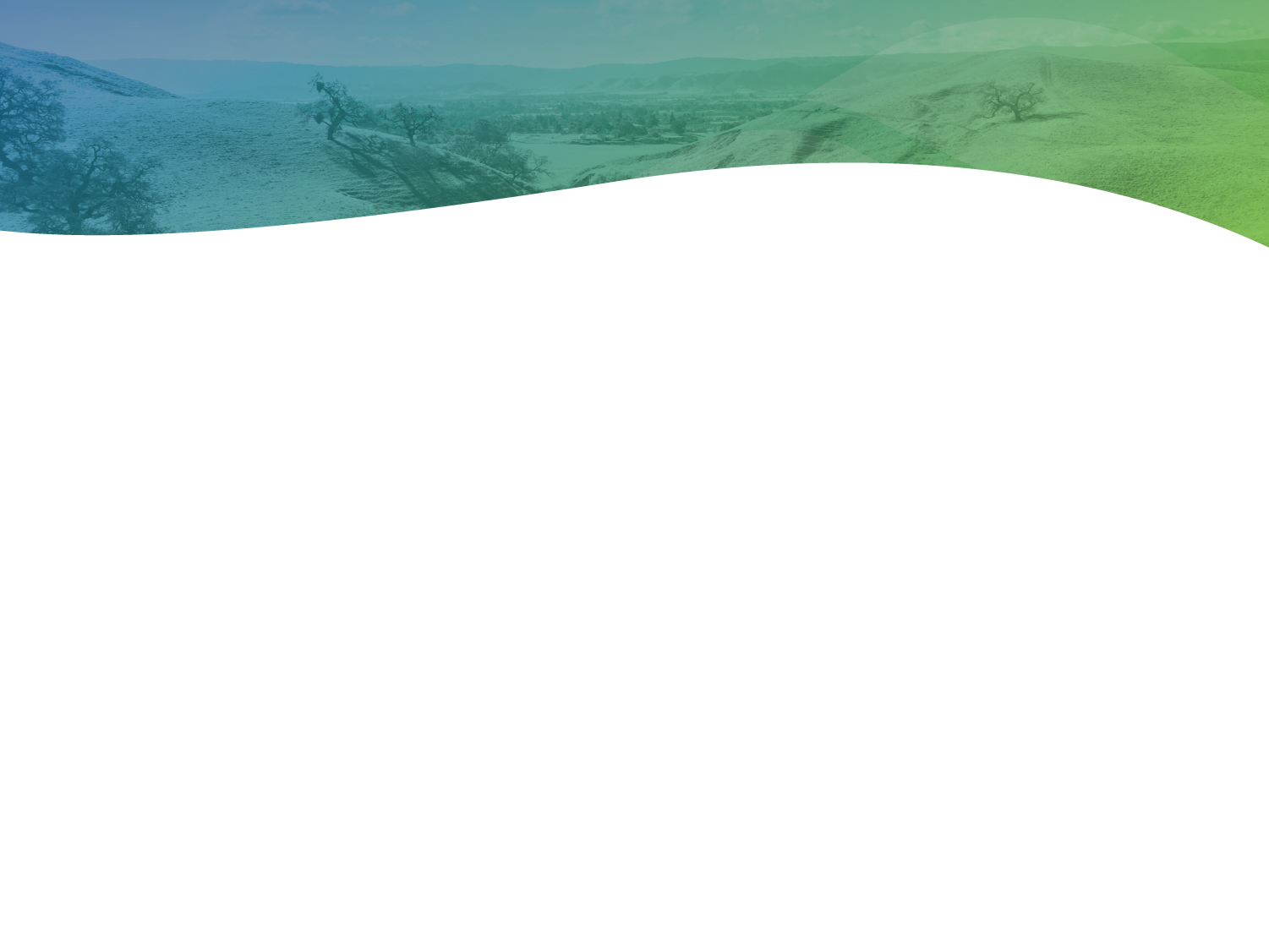 JOBS AND INDUSTRY
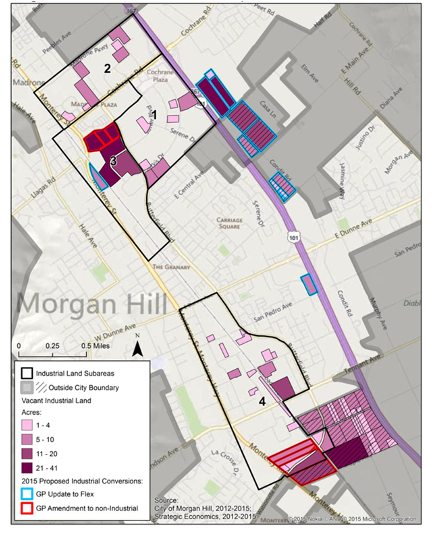 7.5M SF of built Industrial Space
 21,796 employed residents
 20% employed in manufacturing 
 74.9% of Morgan Hill residents commute for work 
 Over 1,400 businesses in Morgan Hill
 1/3 of Morgan Hill firms are women-owned
 3.2% Unemployment Rate
11
INDUSTRIAL MARKET
Strategic Economic Study
Morgan Hill continues to be an attractive destination for industrial users, including manufacturers, machine shops, and assembly businesses.
Morgan Hill Ranch and Madrone Business Parks continue to be the strongest location for future industrial, R&D, and warehouse uses.
Demand for industrial buildings has outpaced building supply for manufacturing, machining, and assembly businesses.
Morgan Hill firms have left to expand elsewhere, due to lack of industrial space availability.
New construction is expensive and takes approximately 2 years to complete (plan, permit, construct).
Today, there are only 92.5 acres of industrial (employment) land remaining (vacant).
86.5 acres Light Industrial (IL)
6 acres General Industrial (IG)
Does not include: 27.5 acres Cochrane Technology Park – under construction
12
INDUSTRIAL LANDS
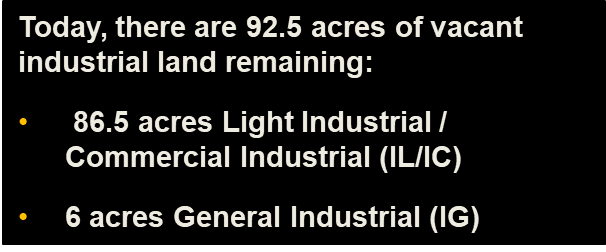 13
INDUSTRIAL WORK PLAN
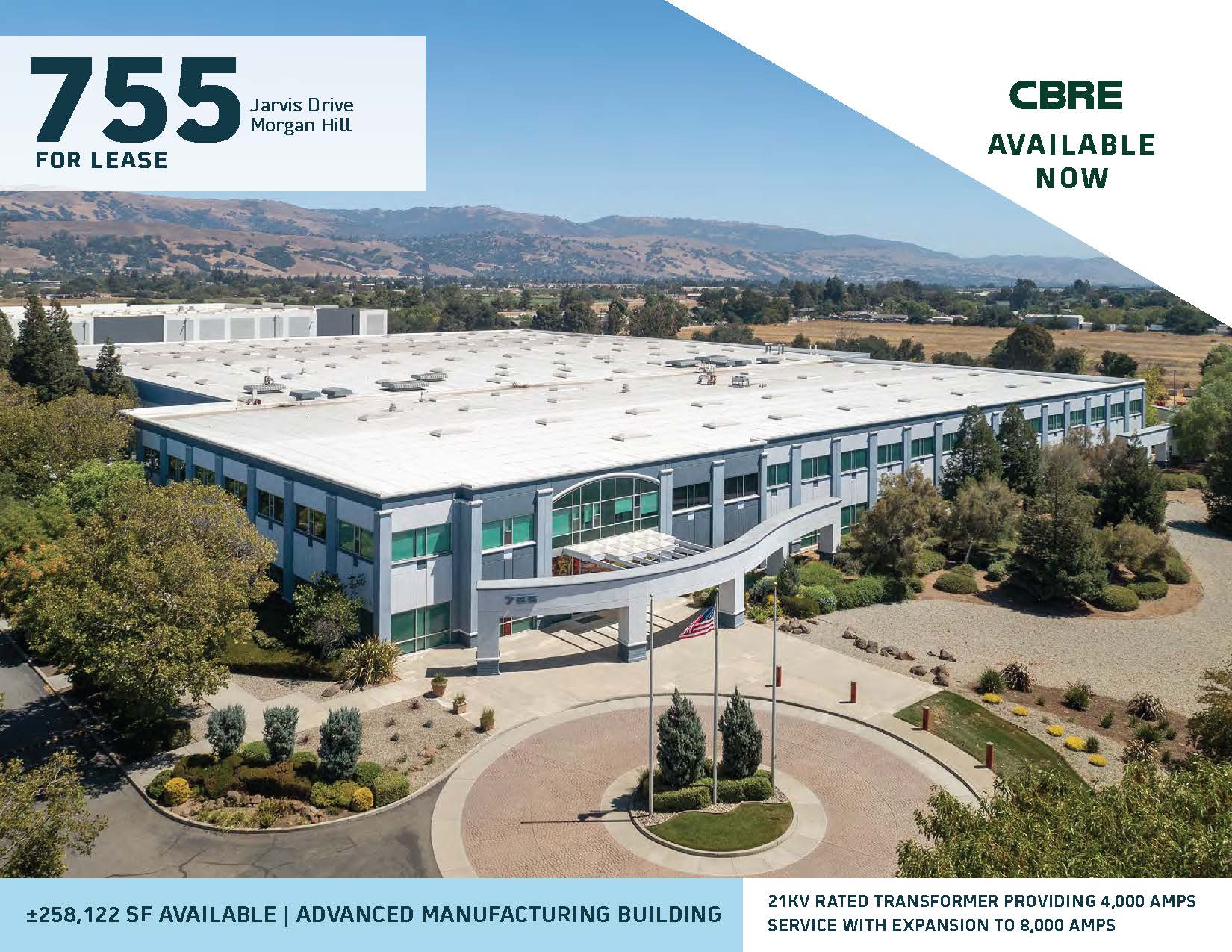 2022 Accomplishments:
Adopted Industrial Preservation & Optimization Policy 
Prohibited Fulfillment Centers and Sorting Center Uses
Expanded Medical Uses

2023 Goals:
Attract Innovation, Advanced Manufacturing, and R&D companies
Market and promote Morgan Hill
Support entitlement and permitting of industrial assets 
Support the tenanting of industrial assets as they become available
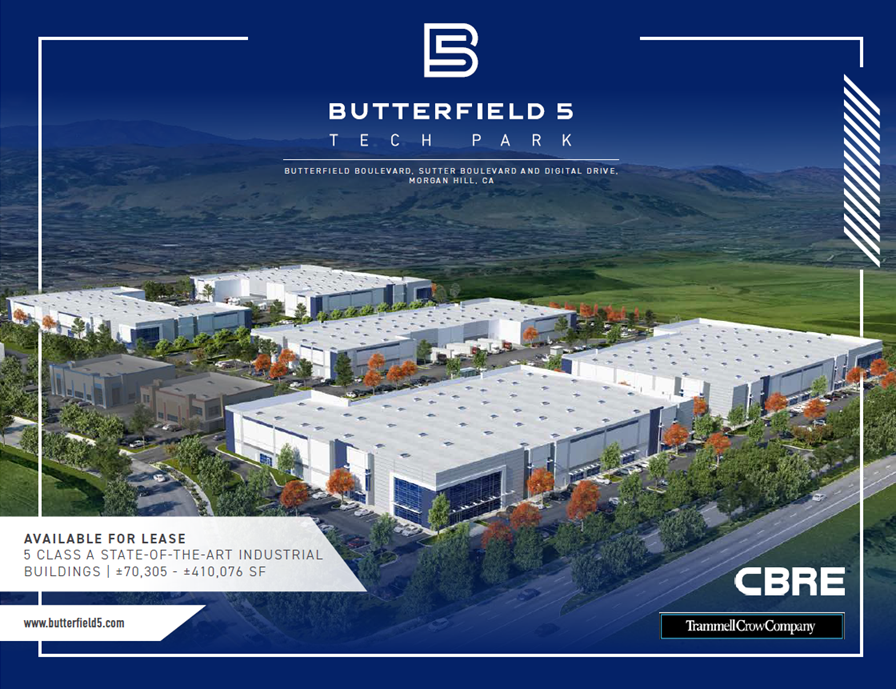